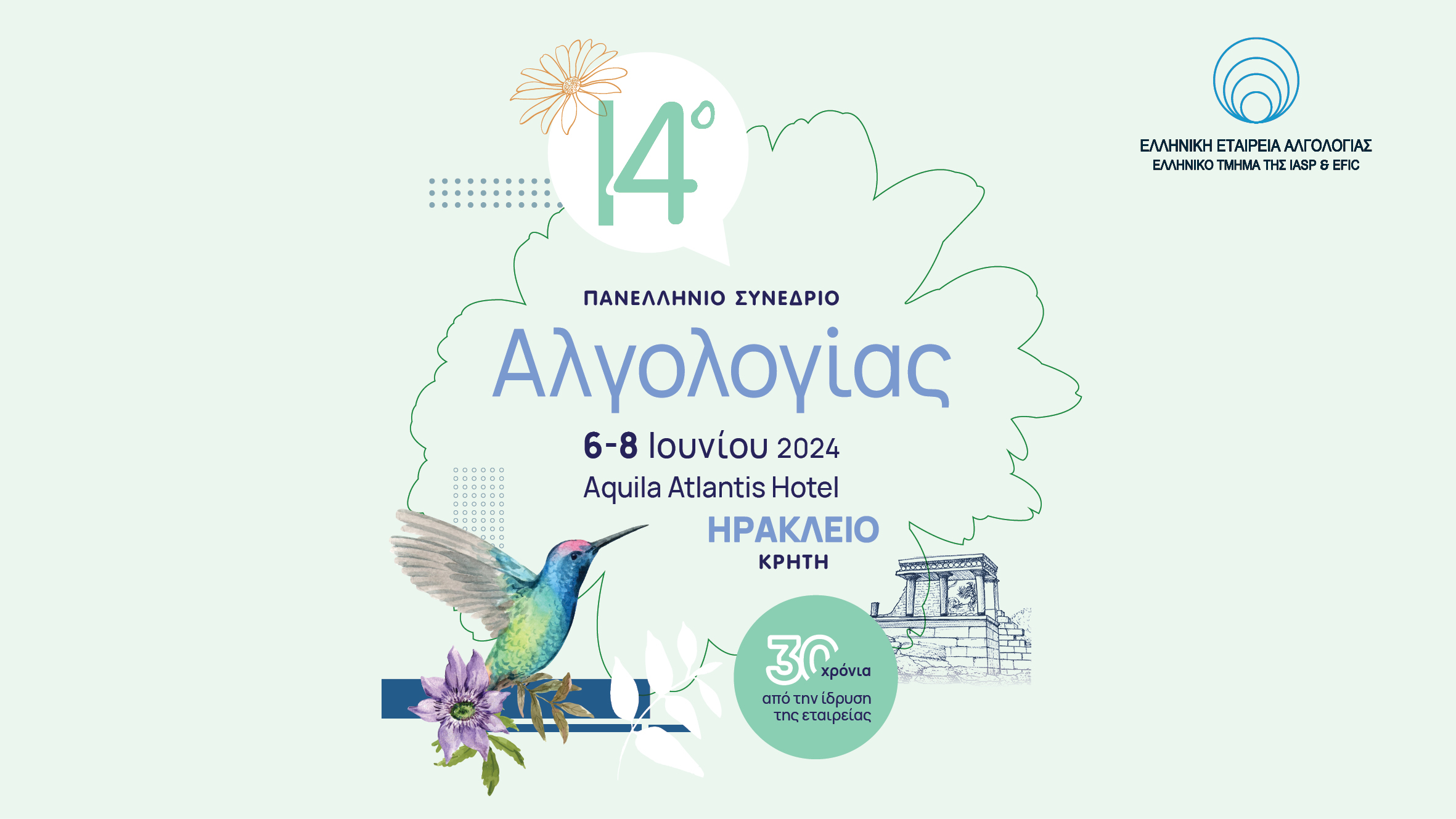 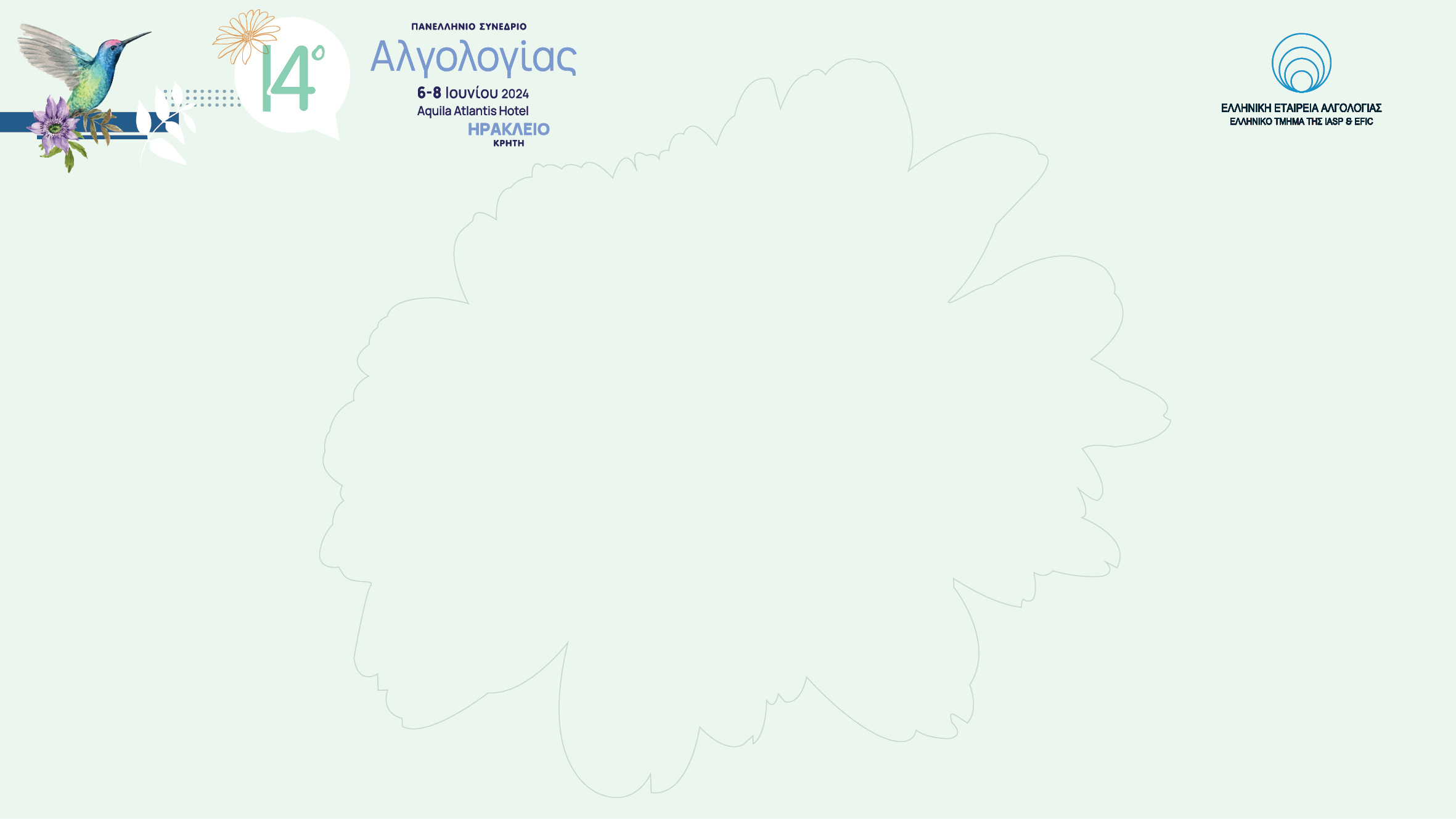 Text…